Equality, Diversity and Inclusion in [insert department (i.e. Engineering)]
Introductions
[insert speaker’s names]
Purpose of Today
Introduce the module

Explain teaching patterns and assessment methods

Discuss and define Equality, Diversity and Inclusion 

Set the scene for EDI in the department and the University 

Discuss, record and reflect
Session Plan
[Speaker Notes: [Change session timings}]
Module Leaders
[insert image of module leader]
[insert image of module leader]
[insert image of module leader]
[insert name for module leader]
[insert name for module leader]
[insert name for module leader]
VLE – Imperial Mechanical Engineering EDI Blackboard and Teams
Student Name
VLE – Imperial Mechanical Engineering EDI Blackboard and Teams
Teaching Pattern – Autumn Term - Weekly
Guest Speakers
Teaching Pattern – Spring Term - Weekly
Expectations
Assessment
Have your say…
Assignment deadlines

[add link to mentimeter for students to suggest deadlines]
[add QR code to mentimeter for students to suggest deadlines]
Academic and Technical Rigor
Critical Analysis
Citation
Comparison and benchmarking
Systematic review
Engineering processes
[1]
[1] amoore9, “Curriculum Corner: Bloom’s Taxonomy: Create | Tennessee 4-H Youth Development,” Jan. 06, 2017. https://4h.tennessee.edu/curriculum-corner-blooms-taxonomy-create/ (accessed Jul. 23, 2024).
‌
Group Activity
Groups 1 & 2 – What is Equality
Groups 3 & 4 – What is Diversity
Groups 5 & 6 – What is Inclusion

~7 minutes to discuss in small groups
~7 minutes (1 minute per team) to share
Critique
Considering definition activity and outcomes;

What are the limitations?
How has the context informed the outcome?
What is the evidence basis?
How could this evidence be improved upon?

What else should we question…?
Break + Register
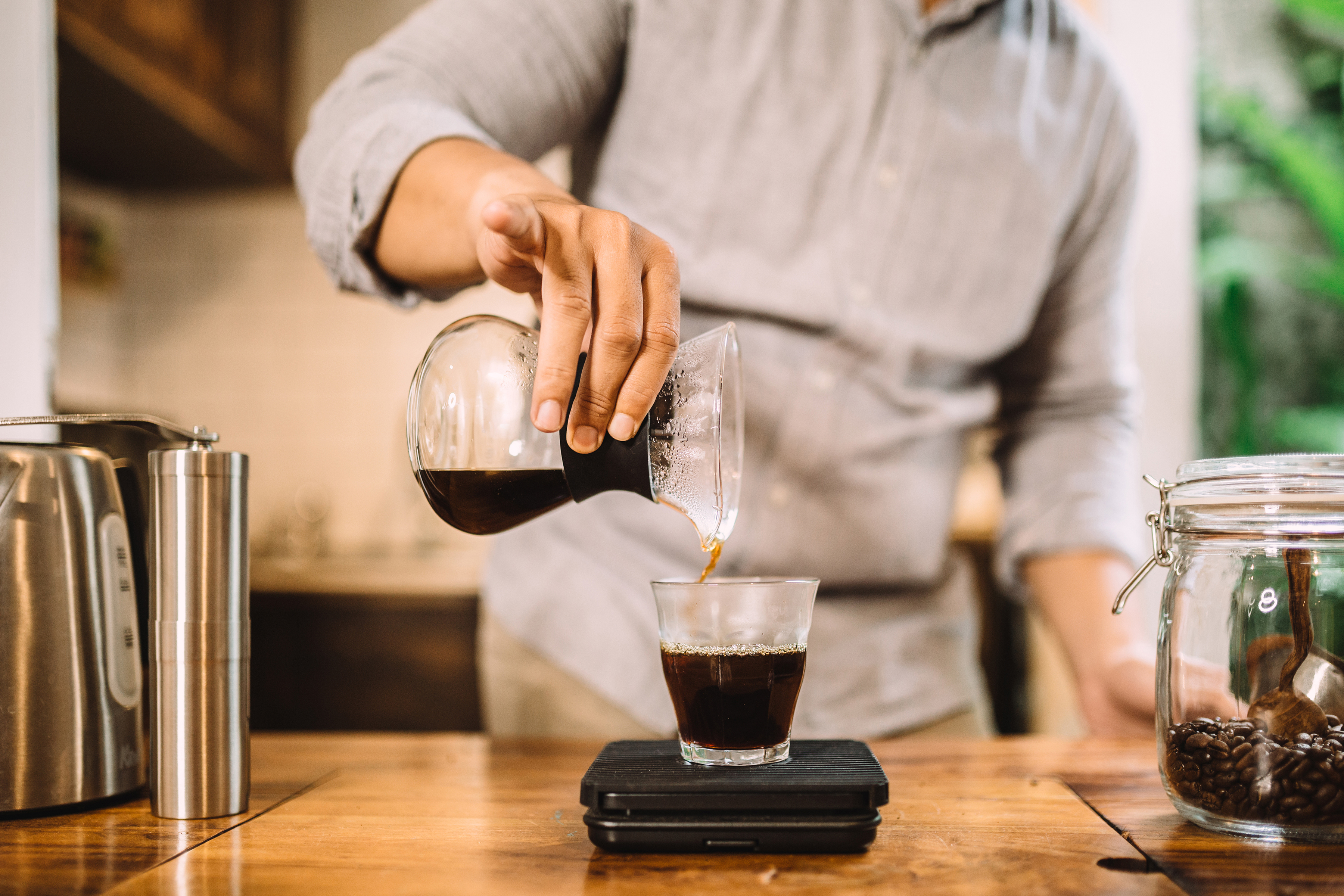 [Add QR code to menti meter to register student attendance ]
[Add link to menti meter to register students]

CODE:  [Add code to menti meter]
Introduction to EDI
Equality Act
PSED – Public Sector Equality Duty
Gender and Ethnicity Pay Gap
Protected characteristics
Introduction to EDI
Equality Act 2010 – protects people from discrimination in the workplace and wider society
PSED – Public Sector Equality Duty – requires public bodies to consider all individuals when shaping policy. It also requires public bodies to publish compliance information to the Equality Duty. Imperial publishes a PSED report annually.
Gender pay gap – employers with a headcount of 250 or more must report gender pay gap data. This was established in 2017. Reporting on the ethnicity pay gap is currently not a legal requirement.
Protected characteristics are part of the Equality Act– How many are there? Can you name them all?
Protected characteristics activity
Gender Reassignment (Trans/nonbinary)
Marriage and civil partnership
Age
Pregnancy and maternity leave
Race
Disability
Sexual orientation (LGBTQ+)
Religion or belief
Sex (gender)
[Speaker Notes: Can you list the protected characteristics? Feel free to call them out

These are the characteristics legally defined in the Equality Act 2010. Some terms have been up for consultations, such as gender reassignment. This is not a term that people from the trans and nonbinary community feel the most comfortable with. 

There are also other groups not covered by protected characteristics. For example class. Though class is not included, it is something we think about when delivering EDI strategies and initiatives.]
Intersectionality
Gender Reassignment (Trans/nonbinary)
Marriage and civil partnership
Age
Pregnancy and maternity leave
Race
Disability
Sexual orientation (LGBTQ+)
Religion or belief
Sex (gender)
[Speaker Notes: It’s important not to think of protected characteristics in isolation. Intersectionality exists. People can have more than one protected characteristic and that can impact how they navigate the world differently. The term intersectionality was coined by American lawyer and scholar Kimberle Crenshaw.]
[Speaker Notes: Video with Kimberlé Crenshaw explaining how intersectionality can be used as a tool or framework for understanding different types of identity]
Data – Prompts for further investigation
[Speaker Notes: Data is important in terms of understanding what areas initiatives/interventions should target. Demographic data is useful but it is also important to consult with people to understand their needs before planning any type of EDI initiative. 
*some categories were deleted as numbers were too low but still included in the grand total
The main focus, ethnicity and gender for UG students

The other stat is the overall College number of students who have disclosed a disability. Disability and sexual orientation tend to have low disclosure rates. It is usually due to societal stigma.

Student records webpage: https://www.imperial.ac.uk/student-records-and-data/for-staff/student-statistics/2022-2023/
PSED Data: https://www.imperial.ac.uk/equality/governance/]
EDI @ Imperial
Imperial publishes a PSED report annually. The bottom of the webpage includes a spreadsheet of staff and student data. Granularity is limited so staff and students are not identifiable
Gender and Ethnicity Pay Gap – Imperial has started publishing both.
EDI Strategy
Committees and working groups – There are central College groups and local departmental EDI Committees
Charter marks/ Accreditations – Higher Education (HE) and non-HE specific
Staff Networks
Student Societies
Discussion
Record and Reflect
Have your say…
Assignment deadlines

[add link to mentimeter for students to suggest deadlines]
[add QR code to mentimeter for students to suggest deadlines]
https://forms.office.com/e/pHBZpniFvB
Provide feedback!
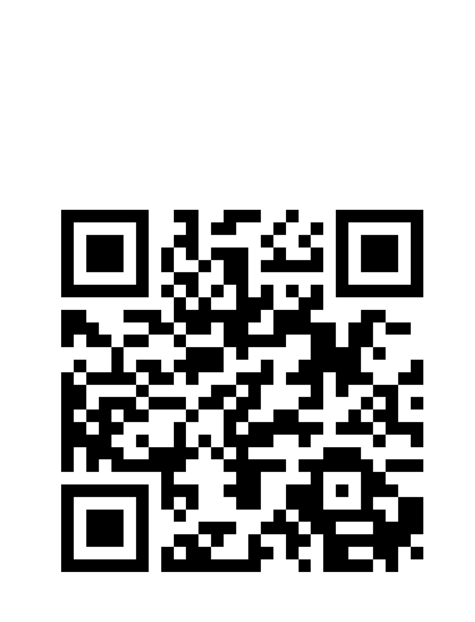 If you used this resource, please take the time to fill out this form to provide your feedback.

If you have any questions or require more information about the REET (Resources for Embedding EDI in Teaching) project, please contact the Project Lead using the following contact details:  

Chloe Agg c.agg@imperial.ac.uk